Diseño de un Manual de Control Interno para la emisión de reportes al exterior de la compañía Adexus S.A.(Sucursal Ecuador), basado en Coso ERM.
Jonathan Santiago Armas L.
Índice
Generalidades Adexus S.A.
Control Interno
Coso  y Coso ERM
Caso Practico
Conclusiones y Recomendaciones
Generalidades Adexus S.A.
Reseña Histórica
Misión y Visión
Giro del Negocio
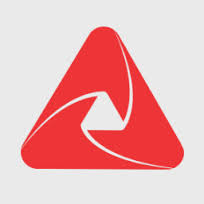 Reseña Histórica
[Speaker Notes: Adhesión a la excelencia
Vivimos la innovación y sabemos de tecnología]
Misión
Somos una organización de asesorías, proyectos y  servicios, que genera relaciones de largo plazo  con sus clientes, agregando valor a sus negocios  mediante el uso e integración de la tecnología.
Visión
Se espera que ADEXUS S.A. (Sucursal Ecuador),  en los próximos cinco años se consolide como una corporación regional, reconocida dentro de los principales proveedores de consultoría, tecnología y  servicios de alta calidad, integrada por un equipo de profesionales altamente calificados.
Giro del Negocio
Línea de Productos
[Speaker Notes: NETAPP:almacenamiento y manejo de información
Riverbed: especializada en mejoramiento networks
RSA: Sistemas de encriptación
Blue Coat: Soluciones de seguridad y conectividad
VMWARE: Es un sistema de virtualización para software
CISCO: Telecomunicaciones
Tandberg: Equipos de video conferencia]
Control interno
Definición y Objetivos
Clasificación del Control Interno
Beneficios
Limitaciones
Definición y Objetivos
Proceso diseñado por la gerencia
Confiabilidad en la información
Control Interno
Certeza en el cumplimiento de objetivos
Eficiencia y efectividad en las operaciones
Cumplimiento de leyes y regulaciones
[Speaker Notes: Control Interno se define como cualquier acción tomada por la Gerencia para aumentar la probabilidad de que los objetivos establecidos y las metas se han cumplido]
[Speaker Notes: En el Control Administrativo se involucran el plan de organización y los procedimientos y registros relativos a los procedimientos decisorios que orientan la autorización de transacciones por parte de la gerencia.

Controles Contables comprenden el plan de organización y todos los métodos y procedimientos relacionados a la salvaguardia de los activos de la empresa y a la confiabilidad de los registros financieros.]
Beneficios
Consecución de objetivos
Mitigar riesgo pérdidas de recursos
Generación de información fiable
Cumplimiento normativo
Llegar a donde quiere llegar
Limitaciones
[Speaker Notes: Errores decisiones gerencia
Errores humanos involuntarios
Mal intención]
Coso y Coso ERM
Historia COSO
Definición COSO ERM
Componentes COSO ERM
Beneficios
Análisis COSO vs COSO ERM
Historia Coso
a) American Accounting Associationb) American Institute of Certified Public Accountants c) Financial Executive Instituted) Institute of Internal Auditors
e) Institute of Management Accountants
Realización COSO
Sep.1992
Comisión Treadway
3 objetivos y 5 componentes
Estados financieros fraudulentos
[Speaker Notes: Coso (Committee of sponsoring organizations). 
Objetivo Se cuente con un marco conceptual común, una visión integradora que satisfaga las demandas generalizadas de todos los sectores involucrados

3 objetivos: operaciones, información, cumplimiento
*objetivos no por ser parte de del proceso de gestión]
Componentes del Coso
Historia Coso E.R.M
Coso ERM(Enterprise Risk Management Framework)
Sep.2004
Respuesta escándalos e irregularidades
Incorpora una gestión de riesgos
No sustituye a COSO I
[Speaker Notes: Como respuesta a una serie de escándalos, e irregularidades que provocaron pérdidas importante a inversionistas, empleados, publicó, el cual amplía el concepto de control interno, proporcionando un foco más robusto y extenso sobre la identificación, evaluación y gestión integral de riesgo.]
Definición Coso E.R.M.
Proporcionar garantía razonable de información
Involucra toda la compañía
Proceso Integrado
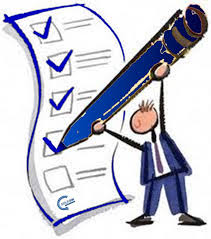 Información financiera
Eficiencia operaciones
Leyes y regulaciones
Logro objetivos
Generación de un marco conceptual
Satisfaga Necesidades
[Speaker Notes: Necesidad ser humano control tiempo – salomon cortez 1657
Necesidad de los contadores usa por los fraudes]
Componentes del Coso ERM
Ambiente Interno
Base fundamental del Coso ERM, se enfoca en la cultura organizacional, conciencia de sus empleados frente al riesgo.
Establecimiento de Objetivos
Los objetivos se fijan a escala estratégica,  los cuales están alineados  con el riesgo aceptado.
[Speaker Notes: No importa cto corras si no sabes a donde quieres llegar]
Identificación de Eventos
Para la consecución de los objetivos se establece el camino a seguir y en este hay que identificar todas las oportunidades y riesgo asociados.
Evaluación de Riesgos
Establecer que impactos puede tener este riesgo y sus riesgos asociados.
Respuesta al Riesgo
Una vez identificado el riesgo se debe de evaluar todas las posibles respuestas las cuales pueden ser mitigarlo, reducirlo, compartirlo.
Actividades de Control
Son todas las políticas y actividades que harán frente a la existencia de una adecuada respuesta al riesgo identificado.
Información y Comunicación
La comunicación es esencial para la organización y toma de decisiones por lo cual esta debe de ser oportuna para poder identificar los riesgo y darle una respuesta inmediata.
Monitoreo
Para validar la adecuada ejecución del sistema es inminente la necesidad de monitoreo constante por medio de evaluaciones puntuales o actividades de monitoreo continuo.
Beneficios
Alinea el apetito de riesgo y la estrategia.
Amplia las decisiones de respuesta al riesgo.
Proporciona respuestas integradas a los múltiples riesgos.
Minimiza pérdidas operacionales.
Identifica y administra riesgos de toda la organización.
Caso Practico
Plan General
Aplicación COSO ERM
Manual Control Interno aplicando COSO ERM
Beneficios del Manual
Plan General
Aplicación Coso ERM
Identificación de Eventos
Valoración del Riesgo
Mapa de Riesgo
Respuesta al Riesgo
Actividades de Control
Información y Comunicación
Reuniones Semanales Gerenciales
Correo Electrónico
Boletines
Carteleras
Monitoreo
Manual de Control Interno aplicando COSO ERM
Ingresos
Gastos
Costos
Beneficios del Manual
Conclusiones y Recomendaciones
Conclusiones
Adexus S.A. (Sucursal Ecuador), es una compañía que tiene un crecimiento promedio en los últimos años, del veinte por ciento anual en ventas, en tanto que su estructura organizacional se ha mantenido constante y poco funcional, lo que ocasiona que la toma de decisiones y operatividad de la misma no sea de forma inmediata y eficiente.

La falta de un Manual de Control Interno ha generado una confusión dentro de quienes intervienen en la realización de los reportes ya que no conocen cuál es el alcance de sus funciones, así como tampoco las responsabilidades de los demás colaboradores del equipo de trabajo.
Recomendaciones
La compañía debe realizar una reestructuración, con la creación de gerencias medias, supervisores y administradores en cada una de sus áreas, para que toda la información sea procesada y revisada en niveles medios brindando mayor eficiencia y oportunidad en su gestión.

La compañía debe implementar este manual de control interno para que exista una formalización de los procesos y los partícipes de estos conozcan de forma clara sus responsabilidades.